PHL424: Feynman diagrams
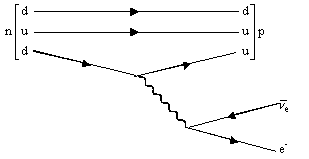 PHL424: Feynman diagrams
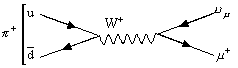 The Feynman diagram is a simple combination of a quark weak vertex and a lepton-weak vertex. The quarks come form the same generation. Similarly, the leptons are a first generation pair.
PHL424: Feynman diagrams
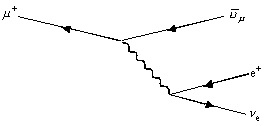 PHL424: Feynman diagrams
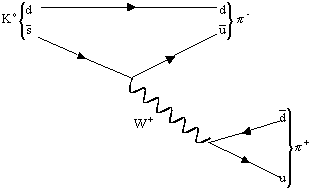 This is a weak decay of the anti-strange quark. It is an allowed diagonal change between anti-quark generations. The Feynman diagram shows a combination of an antiquark-weak vertex and a quark-weak vertex.
PHL424: Feynman diagrams
The corresponding Feynman diagram will be:
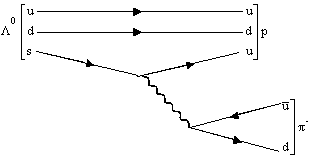 This is a weak decay of the strange quark. It is an allowed diagonal change between quark generations. The Feynman diagram for the s to u transition is a combination of two quark-W vertices. The pion is derived from a same generation quark weak vertex
PHL424: Feynman diagrams
The corresponding Feynman diagram will be:
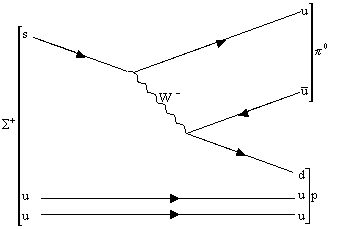 This is a weak decay of the strange quark. It is an allowed diagonal change between quark generations. The Feynman diagram for the s to u transition is a combination of two quark-W vertices.
PHL424: Feynman diagrams
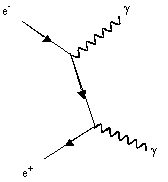 The electron emits a real photon and becomes a virtual electron. This virtual electron then annihilates with the positron with the emission further photon. It is a combination of two electromagnetic-lepton vertices.
PHL424: Feynman diagrams
The corresponding Feynman diagram will be:
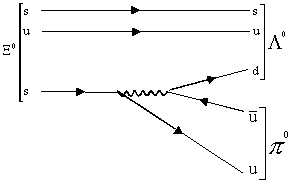 This is a weak decay of the strange quark. It is an allowed diagonal change between quark generation: We also can see a quark weak vertex leading to a anti-up and a down quark. This event involves only neutral particles and you may think that it could never be "seen" in a bubble chamber picture. BUT...
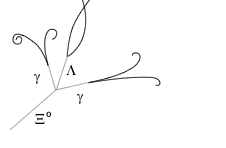 The signaled tracks in the picture above shows the xi zero decay, in the bubble chamber picture of the discovery of omega minus! The two gammas come from pi zero disintegration!
PHL424: Feynman diagrams
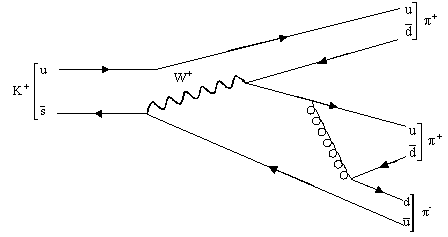 This is a weak interaction of the anti-strange quark to an anti-up quark with the creation of a W-plus. The W-plus decays and an anti-down quark and an up quark are created. A gluon is created and materializes a down quark and an anti-down quark. The anti-strange to anti-up vertex is an allowed diagonal change between anti-quark generations.
PHL424: Feynman diagrams
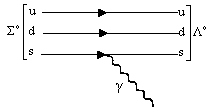 PHL424: Feynman diagrams
The corresponding Feynman diagram will be:
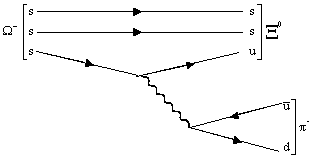 This is a weak decay of the strange quark. It is an allowed diagonal change between quark generation: We also can see a quark weak vertex leading to a anti-up and a down quark.
PHL424: Feynman diagrams
The suggested Feynman diagram might be:
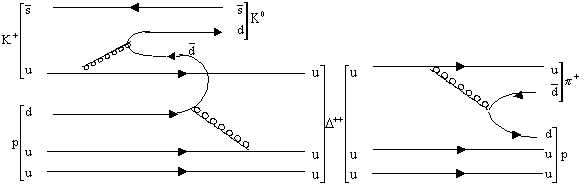 PHL424: Feynman diagrams
The corresponding Feynman diagram will be:
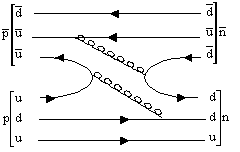 This is a strong interaction and involves quark-gluon vertices only.
PHL424: Feynman diagrams
The corresponding Feynman diagram will be:
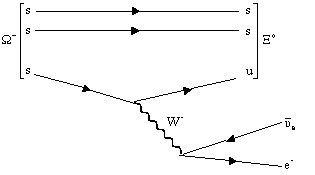 This is a weak decay of the strange quark. It is an allowed diagonal change between quark generations. The Feynman diagram illustrates that the reaction is a combination of a quark weak vertex and a weak-lepton vertex.